DD214 –Military Active Duty  History
POC: REGINA PARSONS, READINESS NCOIC & IPR
877-5226
REGINA.PARSONS@US.AF.MIL
Getting Started
Description
Qualifications Necessary 
Where to Begin
Required Documents
Process
Questions
Description
What is a DD214?
A DD214 is a snapshot of your AD time specific to a set of AD orders.
What does it do for me?
This is proof of your AD time / place / status and any special conditions.
Used for VA medical claims, school benefits, retirement points, VA mortgage benefits, Federal Employment Eligibility and Death benefits for family.
Link:  Vet Guide for HR Professionals (opm.gov)
Qualifications Necessary
New Airman – BMT / 1st Tech School
Any amount of time for initial training.
If split training, you will have two DD214’s, one for each period of time.
Fill out DD214 Request form with Customer Service at In-Processing.
Contingency
30 Days or more (consecutive orders)
1299 (Auto Convert – at least 30 days) (cumulative)
Contingency Cumulative
Non-Contingency
90 days or more (consecutive orders)
No Break in Orders
Where to Begin
There are 3 options to get started:
Fill out a form at Customer Service - or
Contact MPF – Regina Parsons - or
Go to vMPF ( we can send you a help guide if you want to initiate your own DD214)
Call or email Regina Parsons for status updates or questions.
Regina.parsons@us.af.mil / 877-5226
Required Documentation
New Airman / Non-Contingency / TDY / ADOS
AROWS ORDERS w/Amendments – include any consecutive orders
School AROWS Orders w/Amendments – include all correct school info and dates
Contingency
Home Station Deployment
AROWS Orders w/Amendments – include any consecutive orders
OCONUS Deployment / TDY
AROWS Orders w/Amendments
Travel Voucher – for time in country (AOR)
PROCESS
DD214 Initiated in vMPF, Member will find the DD214 to review under Suspenses
MPF Member fills in DD214 Worksheet and pushes to Member to review for accuracy
Member reviews and submits back to MPF
Accurate – ready to sign
Discrepancies – corrections need to be made (MPF will correct and send back to member to review again before signing)
MPF Signs and Submits to ARPC
Finalized DD214 is uploaded to members Official Records in PRDA by ARPC
PROCESS - continued
Separating – pre-check
Verify that you have all your DD214’s completed (check PRDA), if missing any DD214’s contact MPF
Start this process at least 6 months prior to separation, DD214’s can take awhile to complete.
AGR
For any Auto-Convert or Activation time
We will need a copy of the AROWS order showing your AD time (modification).
We do not complete a retirement DD214 for AGR – completed by ARPC. 
Retiring
DSG – ARPC will complete a NGB-22 for all retiring DSG’s based on retirement date.
AGR – review all DD214’s for any missing T10 Activations before retirement.
ARPC will not review your Orders for T10 time they will just complete a final AGR retirement DD214 based on the last DD214 completed by your Wing.
FAQ continued…
What kind of information does it have?
Lots of PII – it can not be sent to a personal email
Assigned base/unit
Primary AFSC at time of Activation
Inactive Guard time (rolling)
All Prior Active Duty time (rolling)
Any Foreign Service time (if accomplished during this order)
Awards and Decorations up to this point (based on what is currently in MILPDS)
Decorations can not be updated without the official order brought to MPF to update in MILPDS
Military Education (PME completed to this point) (Technical School if the order was for school)
Details of Activation Orders – qualifying TAMP benefits for 12302 Activation
Nearest Relative (as requested by member- not required)
Official with have an Authorized Signature (an unsigned Draft is not official)
FAQ continued…
How do I get a DD214 corrected?
It is the members responsibility to request a Change of Record through vPC for a DD215 to be completed.  Contact your MPF if you have questions.
What if I lose my copy?
PRDA is where your official military records are stored, check it regularly.
How do I get a DD214/215 once I am separated/retired from the military?
Make sure you have a User ID / PW to ebenefits.va.gov before you separate/retire.  You can request documents, ask questions and request assistance with your military history through this site.
You can also contact Air Reserve Personnel Center (ARPC) 800-525-0102.
If you find you are missing a DD214 after you are separated you will have to reach out to ARPC for assistance.  Once you have separated we can no longer see you in our system.
I have a friend in another branch/Wing who needs one completed who can help them?
First have them reach out to their branch/ current base, we cannot create DD214’s for other branches or Wings. You must belong to us in our systems for us to create your DD214.
If that is a problem, then have them contact Total Force Service Center (TFSC). 
800-525-0102 or commercial 210-565-0102
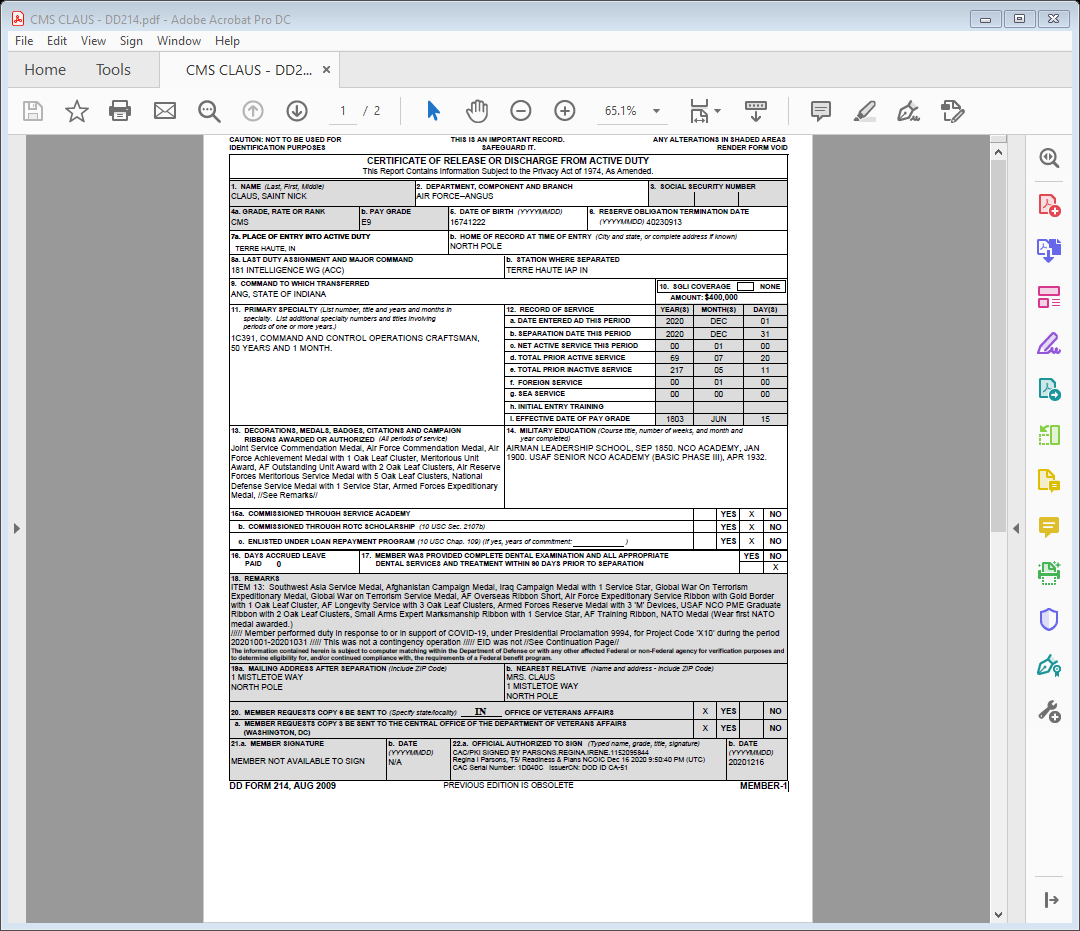